РОДИТЕЛЬСКОЕ СОБРАНИЕ «Подготовка к проведению в 2020 году  государственной итоговойаттестации выпускников 11-х классов в формате  ЕГЭ»                                                                                                                                                                  2019
Единый государственный экзамен (ЕГЭ) — это форма государственной итоговой аттестации  по образовательным программам среднего общего образования(ГИА).
При проведении ЕГЭ используются контрольные измерительные материалы (КИМ), представляющие собой комплексы заданий стандартизированной формы, а также специальные бланки для оформления ответов на задания.
ЕГЭ проводится письменно на русском языке (за исключением ЕГЭ по иностранным языкам). 
Для проведения ЕГЭ составляется единое расписание.
На территории Российской Федерации ЕГЭ организуется и проводится Федеральной службой по надзору в сфере образования и науки (Рособрнадзором) совместно с органами исполнительной власти субъектов Российской Федерации.
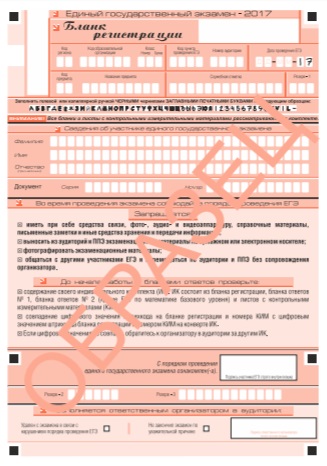 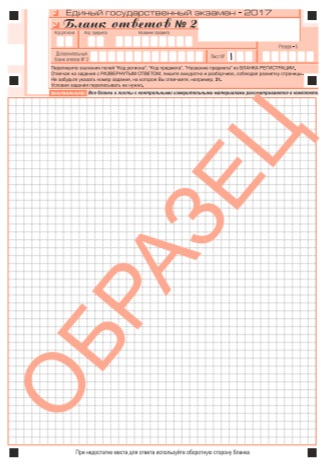 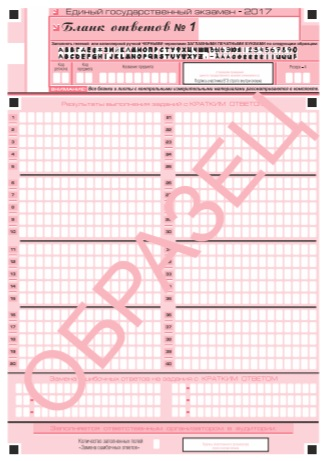 Бланки ЕГЭ
Бланки ЕГЭ являются односторонней машиночитаемой формой, заполняются строго в соответствии с инструкцией чёрной гелевой ,капиллярной ручкой .
Инструктаж по заполнению бланков ЕГЭ с обучающимися будет проведён отдельно.
УЧАСТНИКИ ЕГЭ
К ЕГЭ как форме ГИА допускаются обучающиеся, не имеющие академической задолженности и в полном объеме выполнившие учебный план или индивидуальный учебный план, а также успешно написавшие итоговое сочинение (изложение) (далее — выпускники текущего года). Вправе добровольно сдавать ГИА в форме ЕГЭ:
выпускники с ограниченными возможностями здоровья;
выпускники специальных учебно-воспитательных учреждений закрытого типа для детей и подростков с девиантным (общественно опасным) поведением;
выпускники образовательных учреждений уголовно-исполнительной системы.
Для этих групп выпускников участие в ЕГЭ может сочетаться с другой формой государственной итоговой аттестации — государственным выпускным экзаменом. Выбранные форма (формы) государственной итоговой аттестации и предметы, по которым выпускник планирует сдавать экзамены, указывается им в заявлении.
Русский язык
Итоговое сочинение по литературе – это обязательный для всех выпускников школ экзамен, который является допуском к ЕГЭ. 
Итоговое сочинение проводится в первую среду декабря, поэтому в 2019 году оно будет назначено на   4  декабря. 
Резервные дни для написания сочинения:
Февраль
Май
Русский язык
Направления сочинений:

«Война и мир» – к 150-летию великой книги 
Надежда и отчаяние
Добро и зло
Гордость и смирение
Он и она
h/fipi.ru/
Итоговое сочинение
Время написания – 3 часа 55 минут. 
Экзаменационный комплект включает 5 тем сочинений из закрытого перечня (по одной теме от каждого открытого тематического направления).

Сами темы сочинений станут известны выпускникам за 15 минут до начала экзамена.
Результатом итогового сочинения (изложения) будет «зачет» или «незачет», однако к сдаче единого государственного экзамена и государственного выпускного экзамена допустят только выпускников, получивших «зачет».

Сочинение оценивается по пяти критериям: соответствие теме; аргументация, привлечение литературного материала; композиция; качество речи; грамотность.
Математика
Базовый
ИЛИ
Профильный.
Базовый уровень необходим, чтобы получить аттестат и иметь возможность поступить в ВУЗ, где математика не является вступительным экзаменом. Оцениваться базовый уровень будет по пятибалльной системе.
Экзамен по математике профильного уровня сдают школьники, планирующие поступление в ВУЗ, в котором математика внесена в перечень обязательных вступительных испытаний. Этот экзамен будет оцениваться по стобальной системе.
Предметы по выбору
физика;
биология
география;
литература;
химия;
история;
иностранные языки;
Информатика и ИКТ;
обществознание.
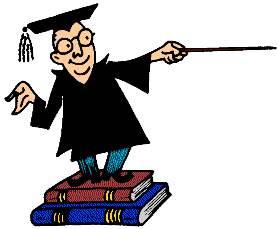 Минимальный балл
Для поступления в вузы: 
Русский язык – 36 
Математика(профильный уровень) - 27 
Информатика - 40 
Биология - 36 
История - 32 
Химия - 36 
Иностранные языки - 22 
Физика - 36 
Обществознание - 42 
Литература - 32 
География - 37 
Для получения аттестата: 
Русский язык - 24 
Математика (базовый уровень) - 3(оценка)
Сроки проведения ЕГЭ:
Единое для всех расписание ЕГЭ и продолжительность экзаменов по предмету ежегодно устанавливает приказ Рособрнадзора.
Основные сроки проведения ЕГЭ – май-июнь.
Проект расписания ЕГЭ – 2019\20
Проект расписания ЕГЭ - 2020
Проект расписания ЕГЭ - 2020
Проект расписания ЕГЭ - 2020
Проект расписания ЕГЭ - 2020
Проект расписания ЕГЭ - 2020
Проект расписания ЕГЭ - 2020
Проект расписания ЕГЭ - 2020
Заявление
Заявление на участие в ЕГЭ
 с указанием предметов, которые выпускник собирается сдавать, необходимо подать 
не позднее 24 января 2019 г.
Для получения аттестата выпускники текущего года сдают обязательные предметы – русский язык и математику. 

Сдать можно любое количество предметов из списка.
Правила и процедура проведения ЕГЭ
Участники ЕГЭ в основные сроки получают уведомление. В уведомлении на ЕГЭ указывается:
предметы ЕГЭ
адреса пунктов проведения экзамена (далее – ППЭ)
даты и время начала экзаменов
коды образовательного учреждения и ППЭ
Правила и процедура проведения ЕГЭ
ЕГЭ проводится в специальных пунктах проведения экзамена (ППЭ).

В ППЭ нужно приходить с паспортом или другим документом, удостоверяющим личность 

ППЭ выпускников сопровождают уполномоченные представители от образовательного учреждения, в котором они обучаются
Правила и процедура проведения ЕГЭ
ЕГЭ начинается в 10:00 по местному времени

Время начала и окончания экзамена фиксируется на доске.

Разрешается пользоваться на ЕГЭ
по математике – линейкой 
по физике – линейкой и непрограммируемым калькулятором 
по химии – непрограммируемым калькулятором 
по географии – линейкой, транспортиром, непрограммируемым калькулятором
Правила и процедура проведения ЕГЭ
Использовать на экзамене запрещено:
мобильные телефоны или иные средства связи
любые электронно-вычислительные устройства и справочные материалы и устройства
Также запрещаются:
	разговоры
	вставания с мест
	пересаживания
	обмен любыми материалами и предметами
	хождение по ППЭ во время экзамена без сопровождения
Результаты ЕГЭ
Выполненная экзаменационная работа оценивается в первичных баллах.
Количество первичных баллов за выполнение каждого задания можно узнать в спецификации КИМ по предмету.
Первичные баллы переводятся в тестовые, которые и устанавливают итоговый результат ЕГЭ по 100-балльной шкале.
Ознакомление участников ЕГЭ с полученными ими результатами ЕГЭ по общеобразовательному предмету осуществляется не позднее 3-х рабочих дней со дня их утверждения ГЭК.
Результаты ЕГЭ каждого участника заносятся в федеральную информационную систему.
Если выпускник текущего года получает результат ниже минимального количества баллов по одному из обязательных предметов (русский язык или математика), то он может пересдать этот экзамен в этом же году в резервные дни.
РЕЗУЛЬТАТЫ ЕГЭ
При проведении ЕГЭ используется стобалльная система оценки. По каждому предмету ЕГЭ установлено минимальное количество баллов, преодоление которого подтверждает освоение основных общеобразовательных программ.
После проверки работ на региональном и федеральном уровнях (ГЭК) на своем заседании рассматривает результаты ЕГЭ по каждому общеобразовательному предмету и принимает решение об их утверждении или аннулировании. Утверждение результатов ЕГЭ осуществляется в течение 1-го рабочего дня с момента получения результатов централизованной проверки экзаменационных работ участников ЕГЭ.
Таблица минимальных баллов
Продолжительность ЕГЭ по предметам
Математика (профильный уровень) – 3 часа 55 минут (235 минут);
  Математика (базовый уровень) – 3 часа (180 минут); 
 Русский язык – 3 часа 30 минут (210 минут);
  Физика – 3 часа 55 минут (235 минут);
Продолжительность ЕГЭ по предметам
Литература – 3 часа 55 минут (235 минут); 
 Информатика – 3 часа 55 минут (235 минут); 
 Обществознание – 3 часа 55 минут (235 минут); 
 История – 3 часа 55 минут (235 минут);
Продолжительность ЕГЭ по предметам
Химия – 3 часа 30 минут (210 минут);
  Биология – 3 часа 30 минут (210 минут); 
 География – 3 часа (180 минут);
Продолжительность ЕГЭ по предметам
Иностранные языки (кроме раздела «Говорение») – 3 часа (180 минут); 
 Иностранные языки (раздел «Говорение») – 15 минут.
Результатами, которые выпускник получит на ЕГЭ, можно будет воспользоваться в течении четырех лет. При поступлении абитуриенту могут быть добавлены дополнительные  баллы( до 10) за отличный аттестат, особые достижения в учебе (научные конкурсы, олимпиады и т.д.), а также за высокие достижения в области спорта(ГТО).
В случае неудовлетворительного результата ЕГЭ, учащийся имеет право пересдать экзамен на следующий год. 
В случае если участник ЕГЭ не получает минимального количества баллов ЕГЭ по выборным предметам, пересдача ЕГЭ для таких участников ЕГЭ предусмотрена только через год.

Если участник ЕГЭ получит результат ниже установленного минимального количества баллов по одному из обязательных учебных предметов, он имеет право на повторную сдачу в дополнительные сроки, предусмотренные единым расписанием.

В случае если участник ЕГЭ не получает минимального количества баллов ЕГЭ по выборным предметам, пересдача ЕГЭ для таких участников ЕГЭ предусмотрена только через год.
Результаты ЕГЭ каждого участника заносятся в федеральную информационную систему, бумажных свидетельств о результатах ЕГЭ не предусмотрено.
Срок действия результатов -  4 года, следующих за годом получения этих результатов.
Апелляция
Апелляция – это письменное заявление участника ЕГЭ либо о нарушении установленного порядка проведения ЕГЭ, либо о несогласии с результатами ЕГЭ.
Апелляция
Апелляция о нарушении установленного порядка проведения ЕГЭ подается в день экзамена после сдачи бланков ЕГЭ не выходя из ППЭ. (результаты ЕГЭ аннулируются)

Апелляция о несогласии с результатами ЕГЭ подается в течение 2 рабочих дней после официального объявления индивидуальных результатов экзамена и ознакомления с ними участника ЕГЭ.
Результаты  рассмотрения апелляции
По результатам рассмотрения апелляции количество выставленных баллов может быть изменено как в сторону увеличения, так и в сторону уменьшения.

Экзаменационная работа перепроверяется полностью, а не отдельная ее часть. 

Черновики, использованные на экзамене, в качестве материалов апелляции не рассматриваются.
Информационные ресурсы
ege.edu.ru
             4ege.ru
             fipi.ru
             obrnadzor.gov.ru
             nevarono.spb.ru
             school268.spb.ru
Информационные ресурсы
http://www.fipi.ru/ege-i-gve-11/demoversii-specifikacii-kodifikatory - ФИПИ. Демоверсии, спецификации, кодификаторы ЕГЭ 2020 г.
Информационные ресурсы
http://nevarono.spb.ru/ege.html - страница ГИА на сайте ИМЦ Невского района.
http://gmpmpk.ru/gia - Порядок обращения в Центральную психолого-медико-педагогическую комиссию для получения рекомендаций по проведению государственной итоговой аттестации.
Информационные ресурсы
http://www.nevapmsc.ru/ 
о деятельности Центра психолого-педагогической, медицинской и социальной помощи Невского района
Контакты
ОО Невского района:
Громова Нина Юрьевна  кабинет 33
главный специалист (телефон: 417-37-42)e-mail:gromova@tunev.gov.spb.ru  
Оператор РИС «ЕГЭ» XI классы: Прокофьева Надежда Алексеевна, методист РЦИ ИМЦ (телефон: 568-16-12).
Техническая поддержка ГИА: Моргуненко Максим Викторович , методист РЦИ ИМЦ (тел.560-13-06)
Контакты
ГБОУ Школа № 268
Заместитель директора по УВР
Троицкая Алла Валентиновна   каб.204
(телефоны 589-29-55, 8(981)130-52-82)
Среда – пятница            14.00 – 17.00